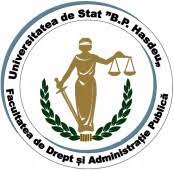 FACULTATEA DREPT ȘI ADMINISTRAȚIE PUBLICĂ
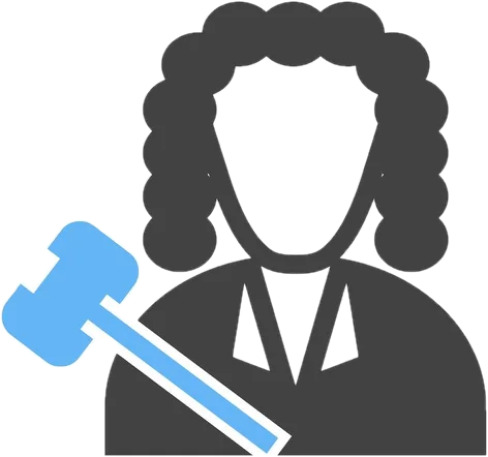 „De jure, de facto”
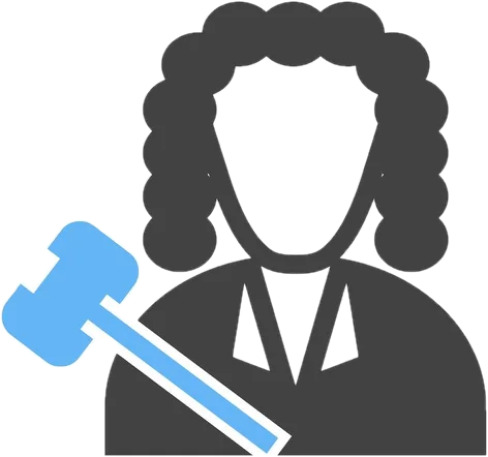 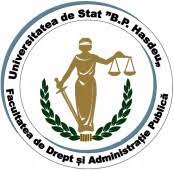 Misiunea și obiectivele facultății
Facultatea promovează un proiect educațional ancorat în valori ambițioase și puternice, exprimate prin spiritul integrității, umanității, democrației și datoriei civice. Programele noastre academice sunt concepute pentru a vă ajuta să vă realizați și să vă îndepliniți visurile și aspirațiile. Ne-am angajat să pregătim studenții pentru provocările perioadei în care ne aflăm, pentru viața într-o comunitate prosperă, dar și în continuă schimbare. 
	Prin urmare, avem o sarcină ambițioasă, să formăm specialiști calificați și competitivi, capabili să ia decizii competente în cele mai dificile situații, să răspundă cerințelor domeniului profesional ales, DREPT ȘI ADMINISTRAȚIE PUBLICĂ.
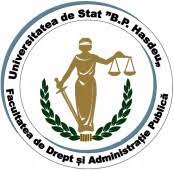 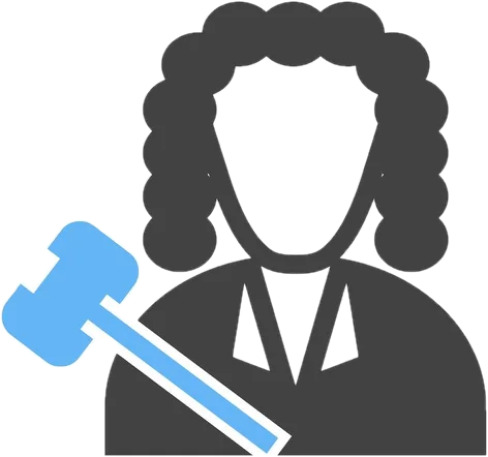 CATEDRA DREPT
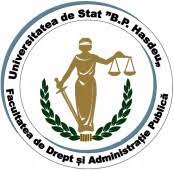 Catedra Drept curează organizarea studiilor pe două cicluri:
 Ciclul I (studii superioare de licență) – studii cu frecvența la zi (4 ani)/frecvență redusă (5 ani)
 Ciclul II (studii superioare de master) – studii cu frecvenţa la zi (1,5 ani)
Activitatea juristului modern, corect gestionată, implică utilizarea eficientă pe larg a bazelor disciplinelor teoretice generale universitare la nivelul ce-i asigură perceperea adecvată a realităților actuale. 
	Activitatea științifică în domeniu ține de elaborarea suportului teoretic adecvat pentru aplicabilitatea practică a realizărilor din domeniul jurisprudenţei. Suportul teoretic se referă atât la disciplinele cadrului juridic fundamental, cât şi la disciplinele ce posedă un caracter mai pragmatic.
CATEDRA ȘTIINȚE POLITICE ȘI DMINISTRATIVE
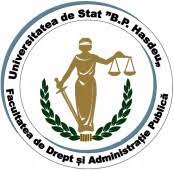 Catedra Științe Politice și Administrative curează organizarea studiilor pe două cicluri:
 Ciclul I (studii superioare de licență) – studii cu frecvența la zi (3 ani)/ frecvență redusă (4 ani)
 Ciclul II (studii superioare de master) - studii cu frecvenţa la zi (2 ani)
Catedra are ca scop formarea unor specialiști purtători de cunoștințe vaste în domeniul științelor politice şi administrative cu abilități de soluționare a celor mai complexe probleme sociale, oferirea unor posibilități de acumulare a volumului necesar de cunoștințe pentru o participare eficientă în procesul de administrare publică. 
	Misiunea catedrei este de a realiza un cadru curricular comprehensiv pentru desfășurarea unui proces de învăţământ modern orientat spre formarea specialiștilor în domeniul administrației publice.
ACORDURI DE COLABORARE ÎNCHEIATE CU UNIVERSITĂŢI ŞI INSTITUŢII DIN/AFARA REPUBLICA MOLDOVA
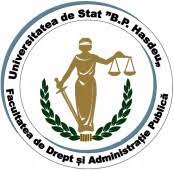 Judecătoria de Circumscripție Cahul
Procuratura generală a Republicii Moldova
Consiliul Raional Cahul
Biroul de Probațiune Cahul
Cabinetele avocaților
Direcția generală asistență socială și protecția familiei
Primăria municipiului Cahul
Curtea de Apel
Uniunea Avocaților din Republica Moldova, Baroul Cahul
Agenția de Detectivi „Maximum Confident”
Inspectoratul de Poliție Cahul
Autoritățile Publice Locale
Universitatea „Alexandru Ioan Cuza” din Iași
Facultatea de Drept și Științe Administrative a Universității „Dunărea de Jos”, Galați
10 MOTIVE DE A FI STUDENTUL NOSTRU
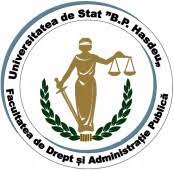 Obții profesii care produc bunăstare și schimbare;
  Activitățile curriculare și extracurriculare constituie fundamentul pentru dezvoltarea competențelor profesionale;
  Vei avea un mediu propice pentru a investi într-o carieră de succes;
  Găsești context favorabil valorificării propriului potențial;
  Împlinești satisfacția de a fi util comunității;
  Formele de învățare cu frecvența la zi sau frecvență redusă îți oferă oportunitatea de a alege varianta cea mai potrivită pentru propria situație;
  Programul oferă posibilitatea asigurării studiilor integrate: licenţă şi master;
  Te bucuri de oportunitatea studiilor superioare fără eforturi financiare legate de deplasarea în alte localităţi sau alte ţări;
  Șansa de a te autocunoaște este realizabilă;
  Viața de student nu a anulat-o nimeni.
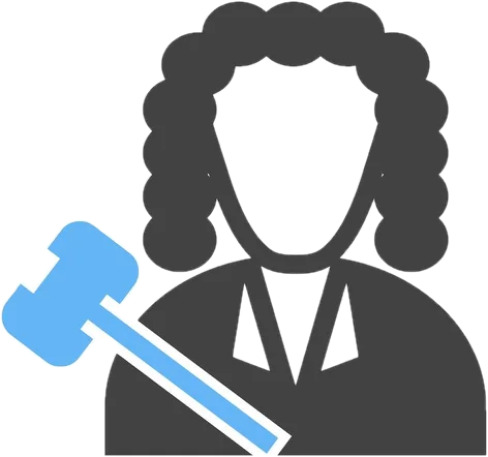